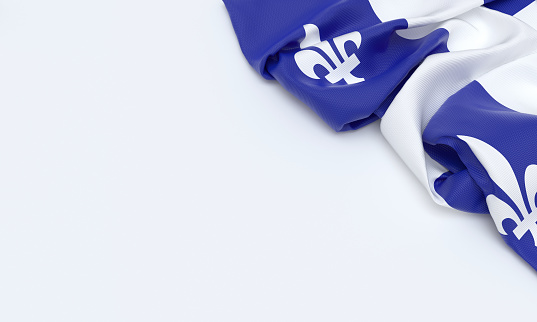 HISTOIRE DE LA LANGUE FRANÇAISE AU QUÉBEC
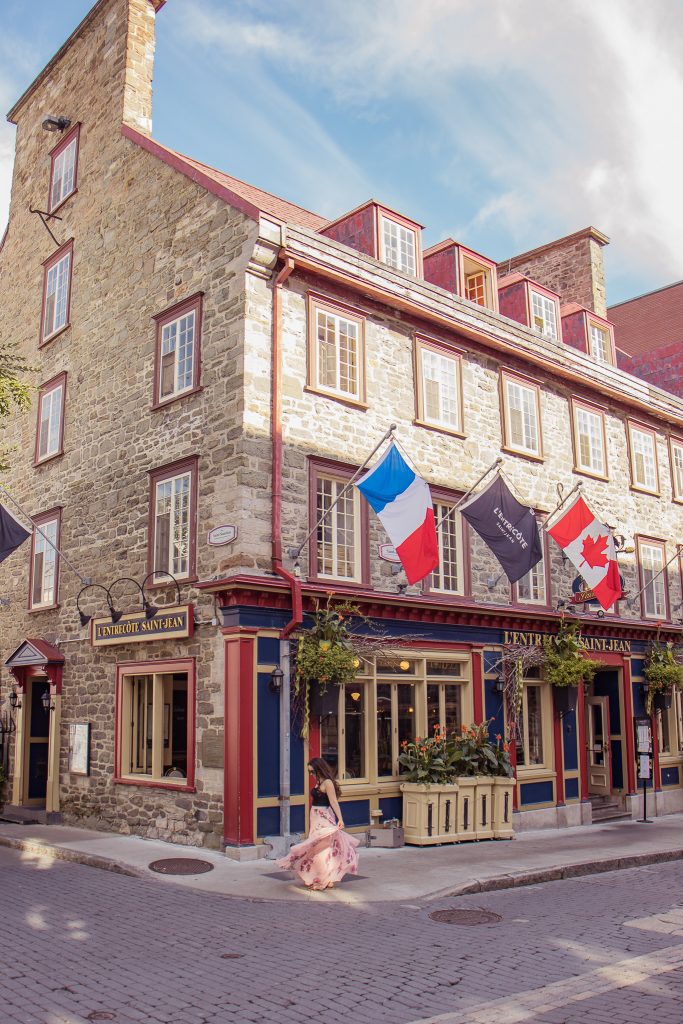 PLAN
La province de Québec 
Arrivée des Français au Québec 
La langue française menacée 
Acte constitutionnel
XXème siècle 
Situation actuelle
LA PROVINCE DE QUÉBEC
sud-est de Canada 
8,5 millions d‘habitants (dont 80% ont le français pour langue maternelle) 
Montréal, Ville de Québec, Sherbrooke
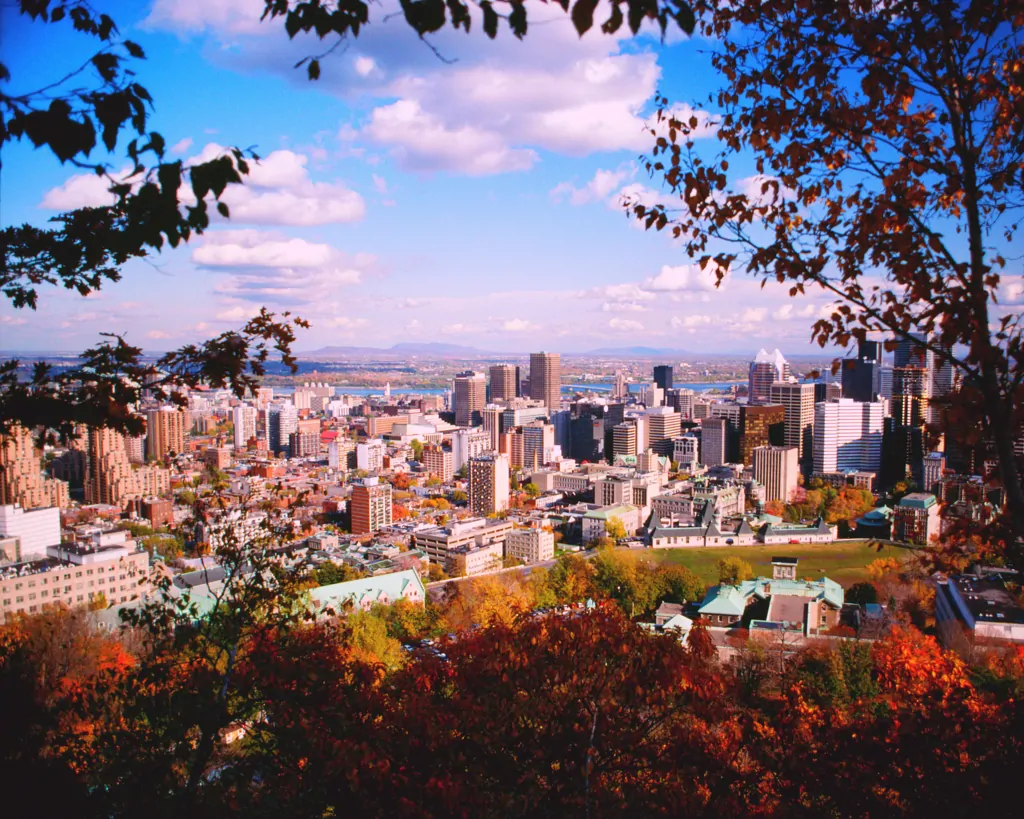 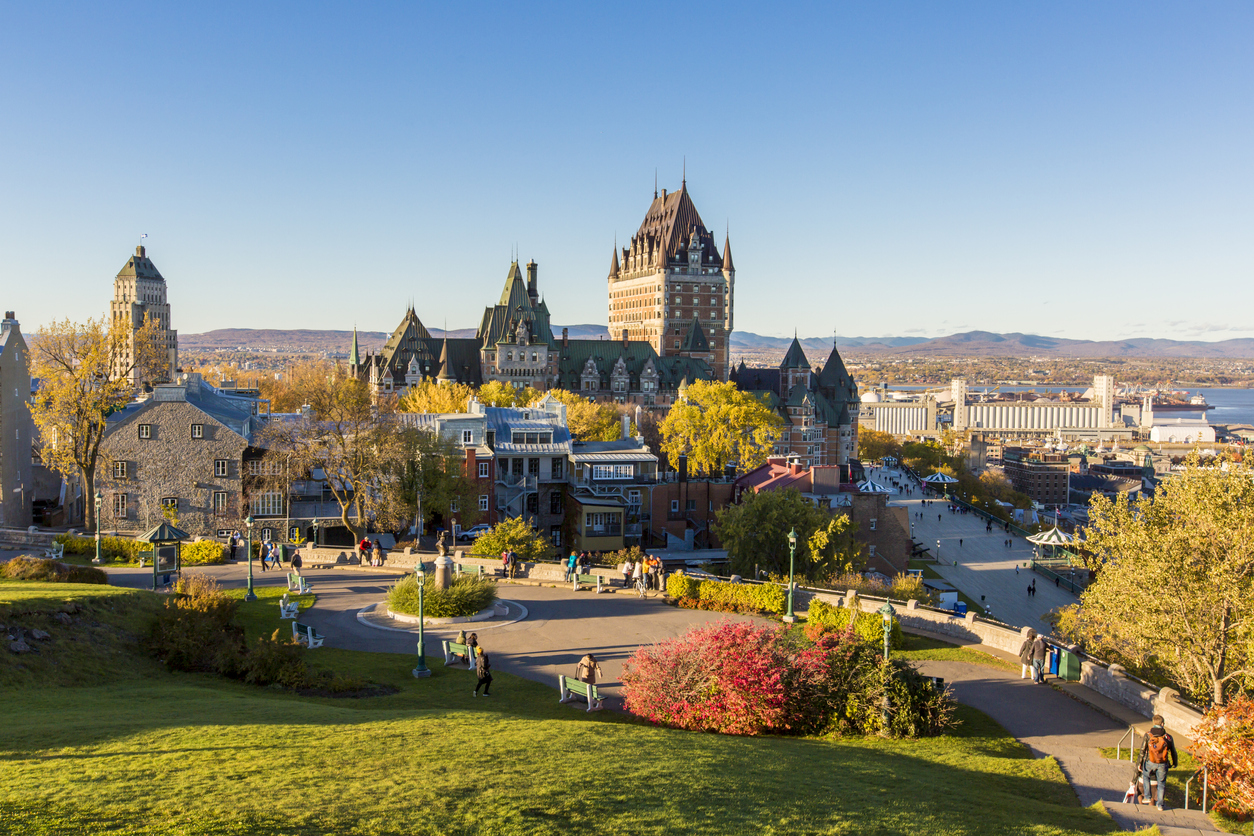 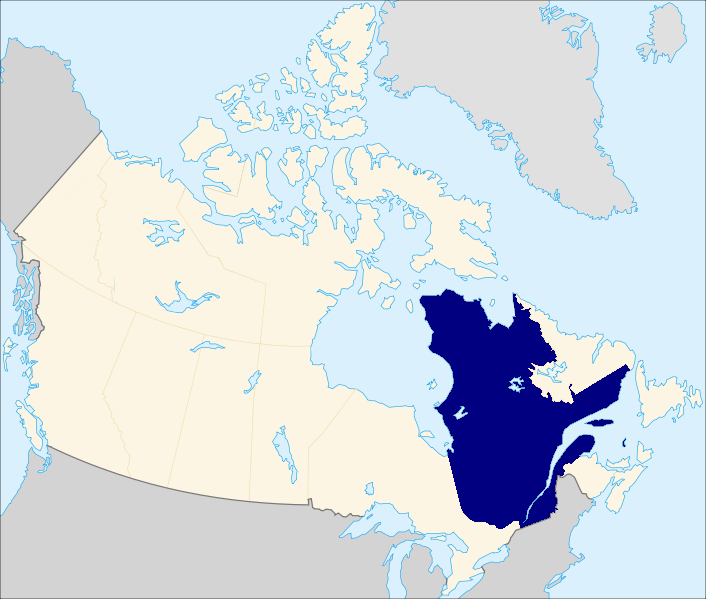 ARRIVÉE DES FRANÇAIS AU QUÉBEC
XVIème et XVIIème siècle 
Jacques Cartier, Samuel de Champlain 
problèmes de peuplement
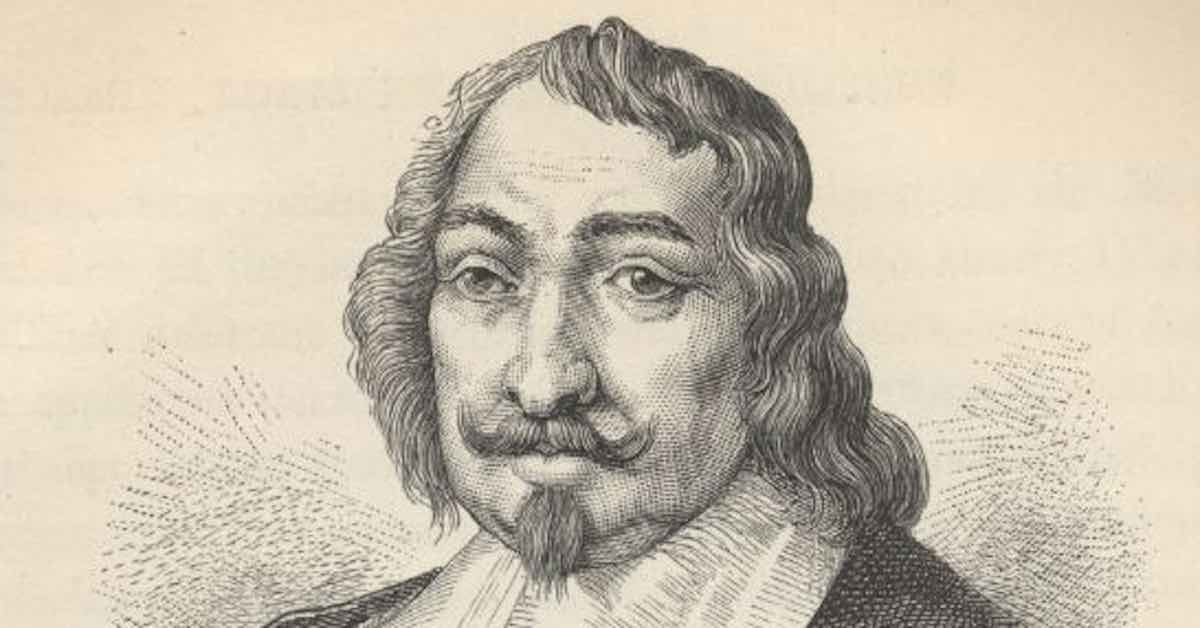 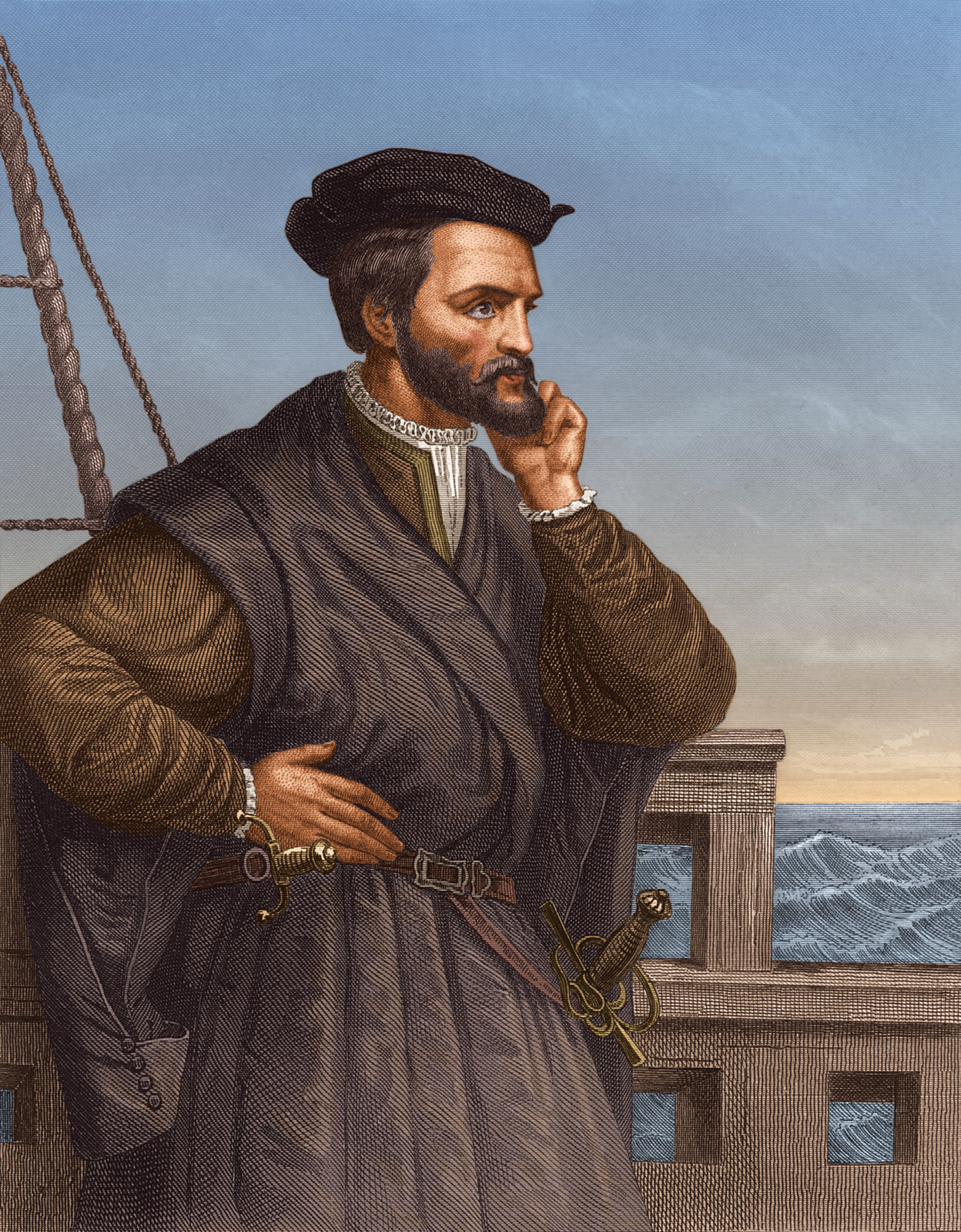 LES OBSTACLES DE LA LANGUE FRANÇAISE
Guerre de sept ans 
Indépendance des États-Unis – conséquences compliquées
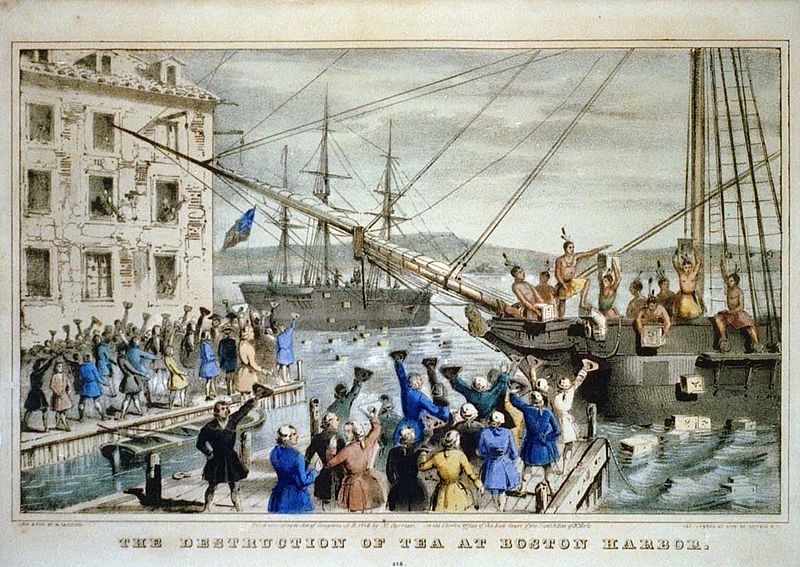 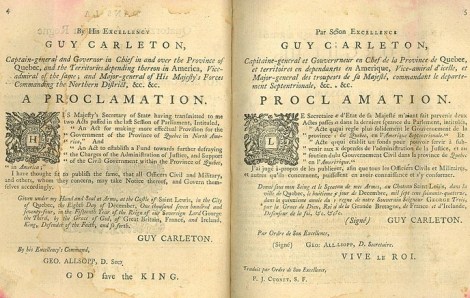 ACTE CONSTITUTIONNEL (1791)
Haut-Canada + Bas-Canada 
Assemblée législative
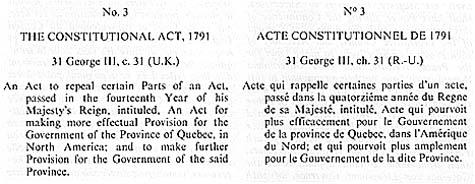 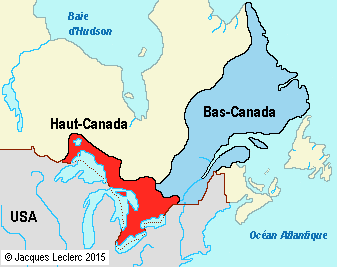 XXÈME SIÈCLE
crise de la langue française 
quête de l‘identité québécoise 
démarches législatives
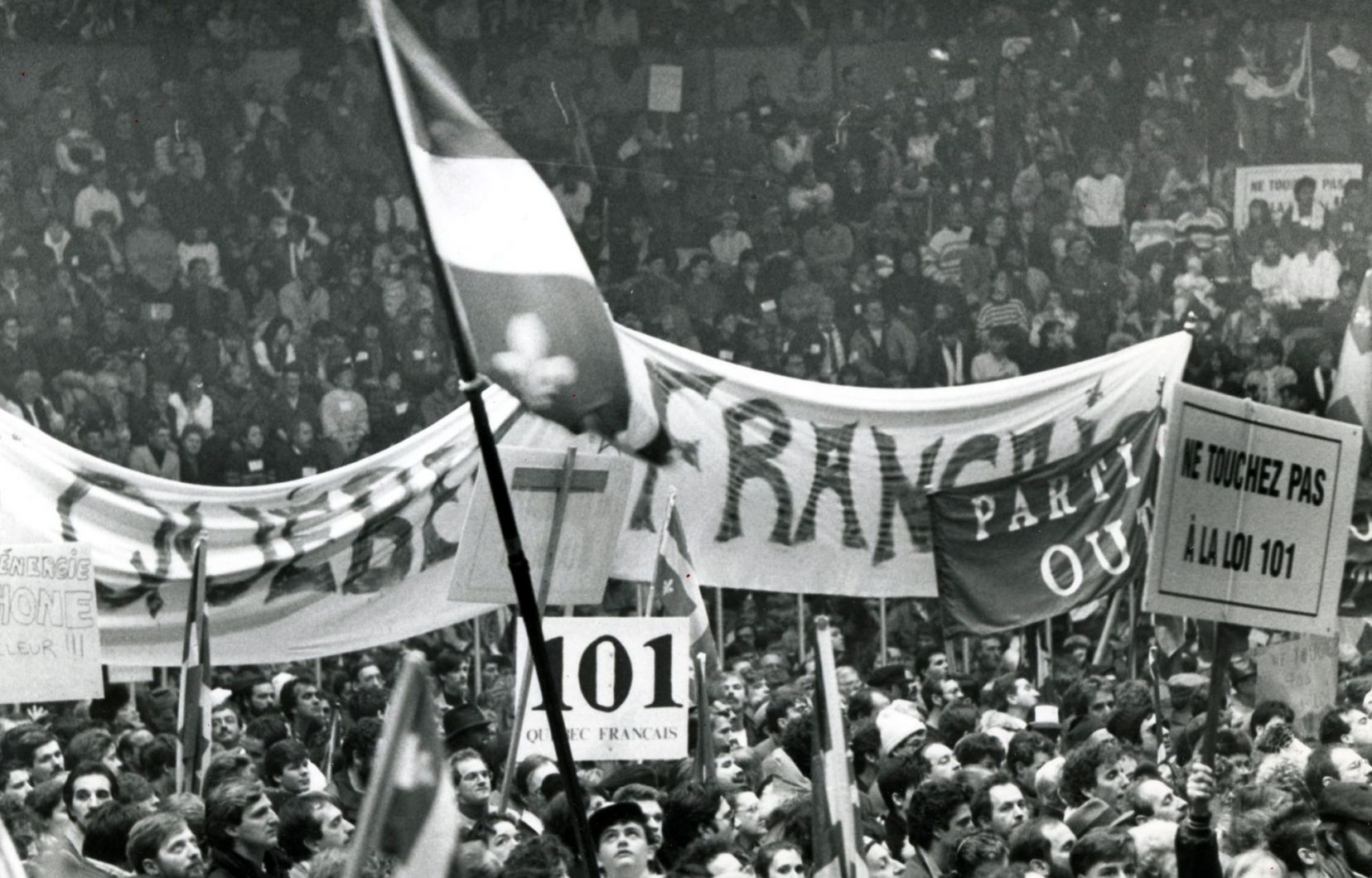 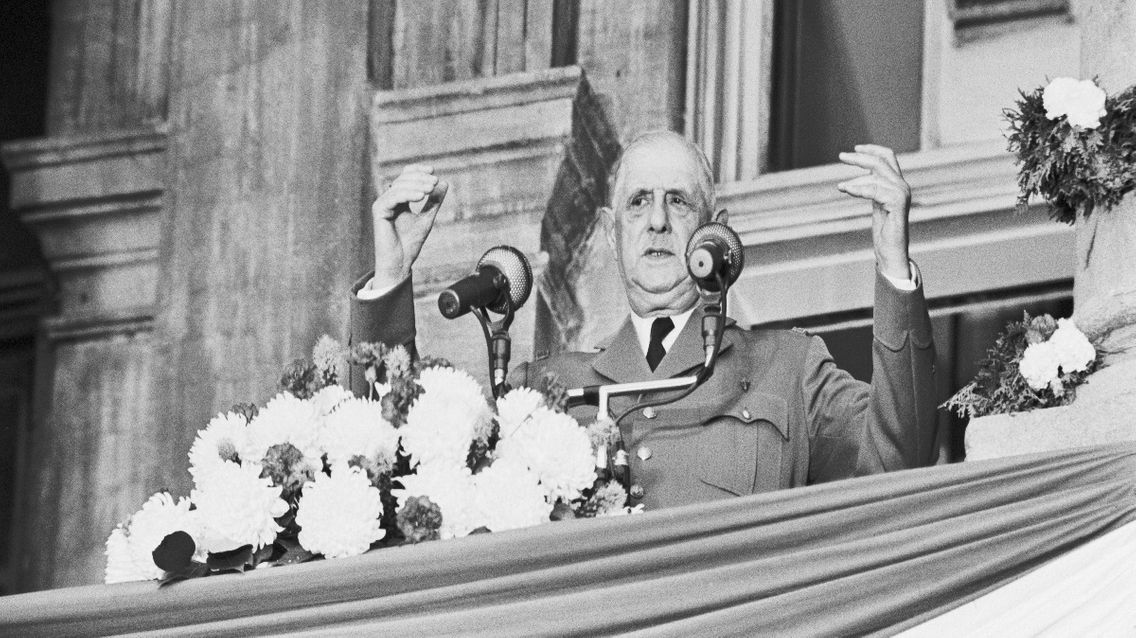 SITUATION ACTUELLE
mouvement séparatiste 
la jeune génération 
mépris des anglicismes
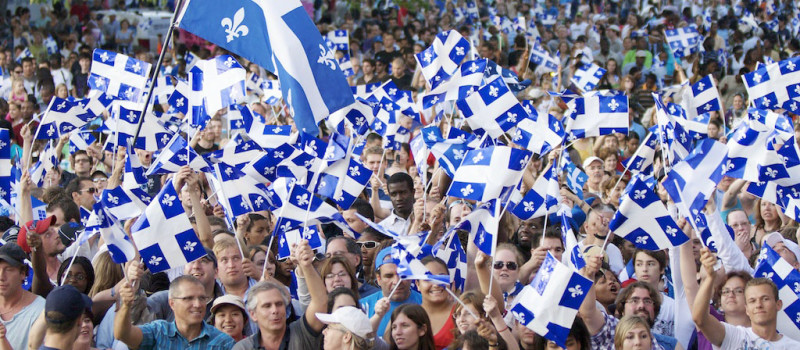 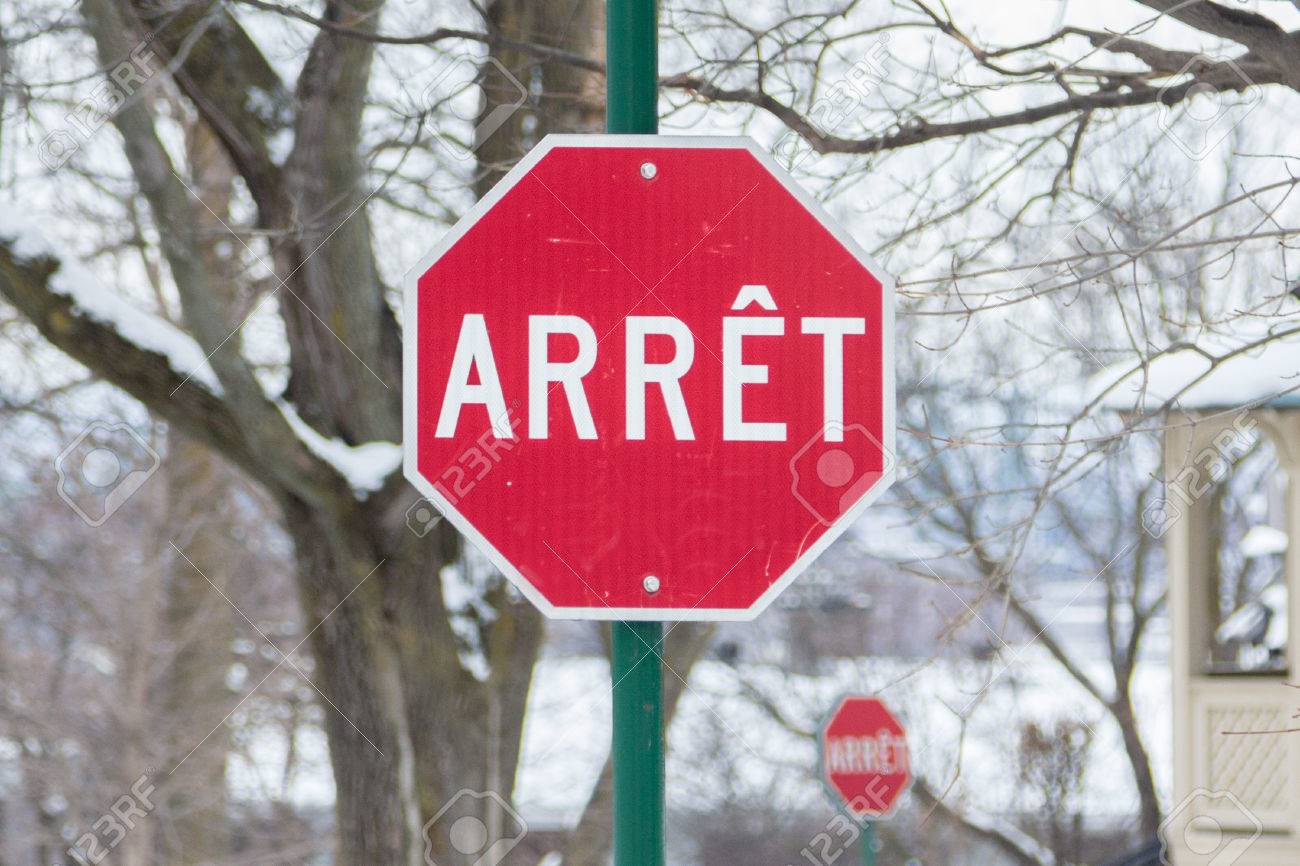 SOURCES
https://statistique.quebec.ca/fr/produit/tableau/estimation-de-la-population-du-quebec
https://www.youtube.com/watch?v=D2GCnY1BLvI
https://l-express.ca/francais-au-canada/
 https://information.tv5monde.com/info/quel-avenir-pour-la-langue-francaise-au-quebec-400905 
https://www.cairn.info/revue-ela-2008-1-page-93.htm 
https://www.axl.cefan.ulaval.ca/francophonie/HISTfrQC_s1_Nlle-France.htm#1_Les_débuts_de_la_colonisation_en_Amérique 
https://www.youtube.com/watch?v=C0LQBcygNew
interviews avec Bradley C. et Annabelle B.
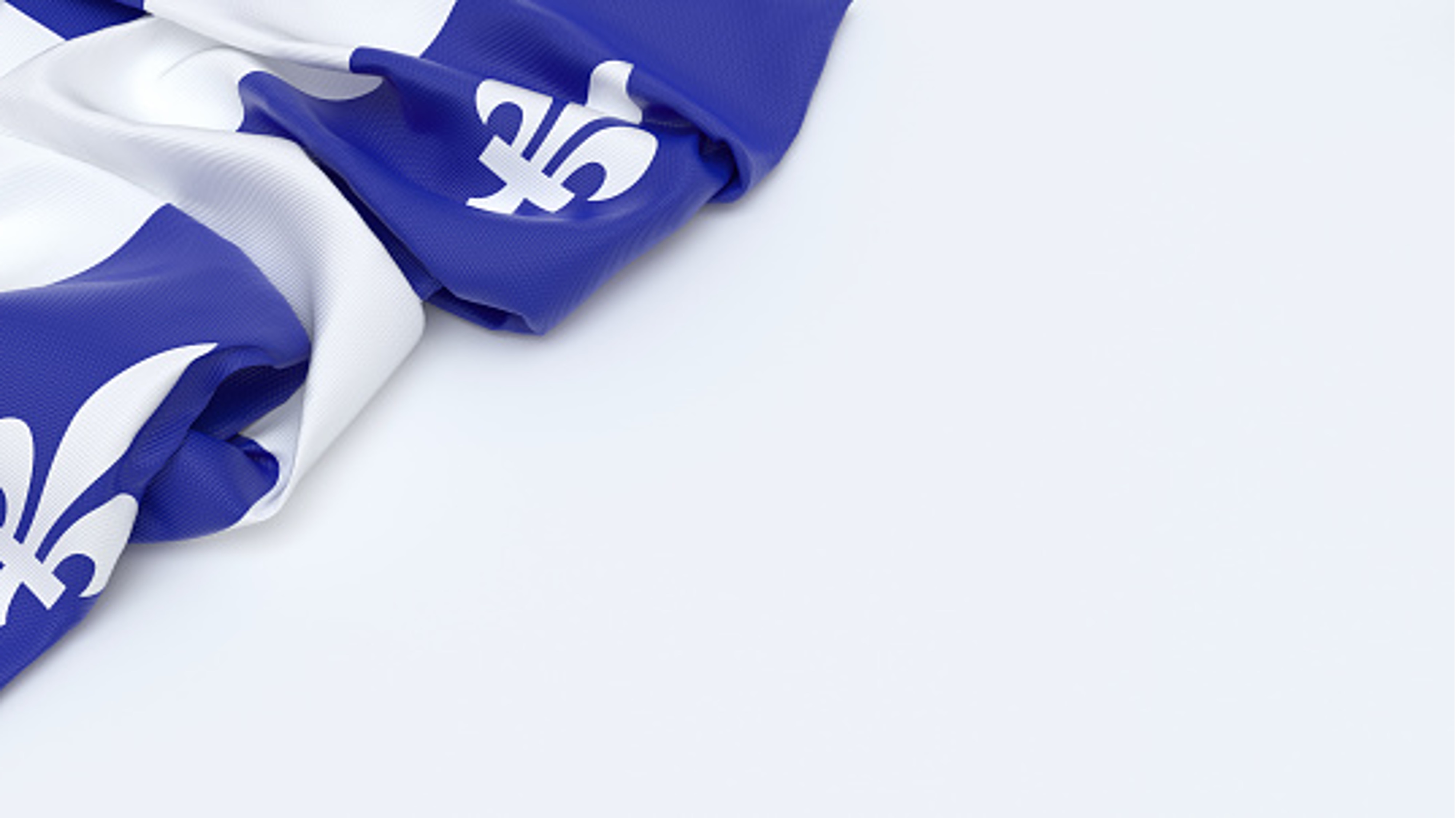 Merci pour votre attention